اسم الطفل : ............................. التاريخ :    ...............................
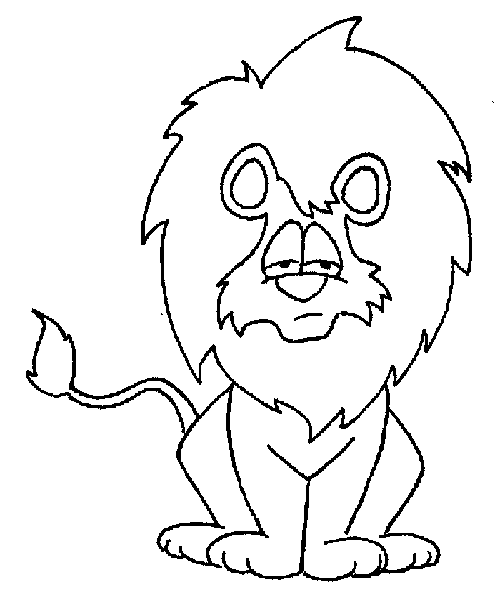 أ
أسد
اسم الطفل : ............................. التاريخ :    ...............................
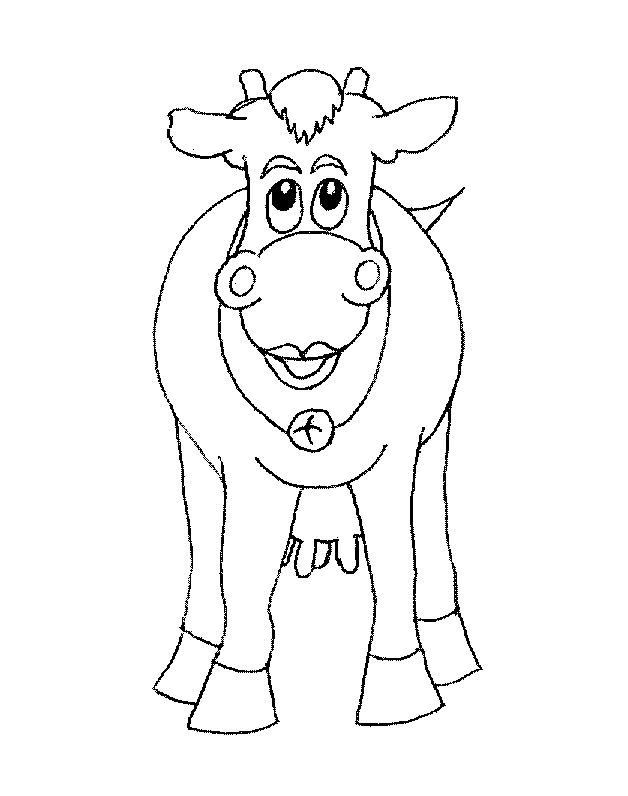 ب
بقـرة
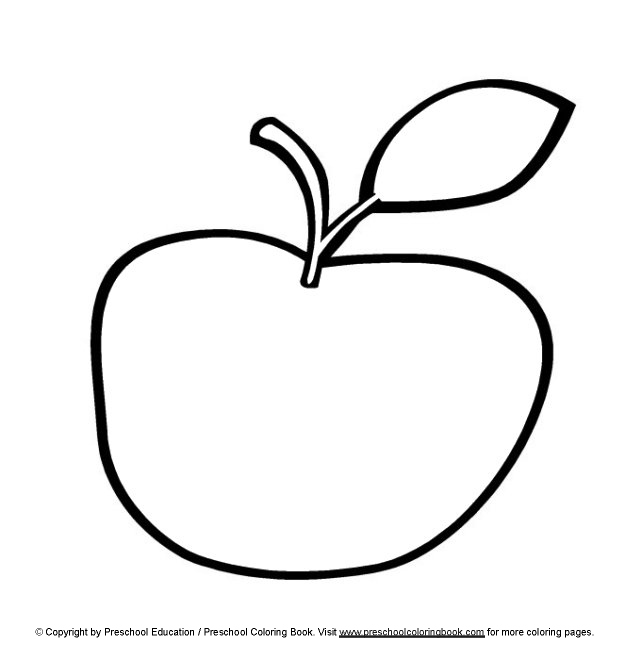 اسم الطفل : ............................. التاريخ :    ...............................
ت
تـفاح
اسم الطفل : ............................. التاريخ :    ...............................
ث
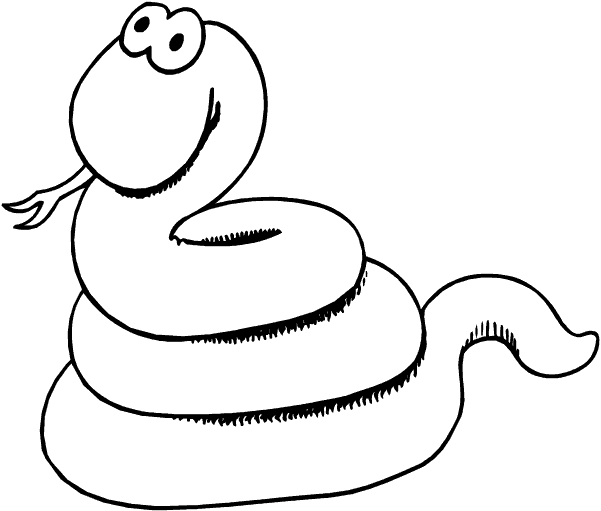 ثـعـبان
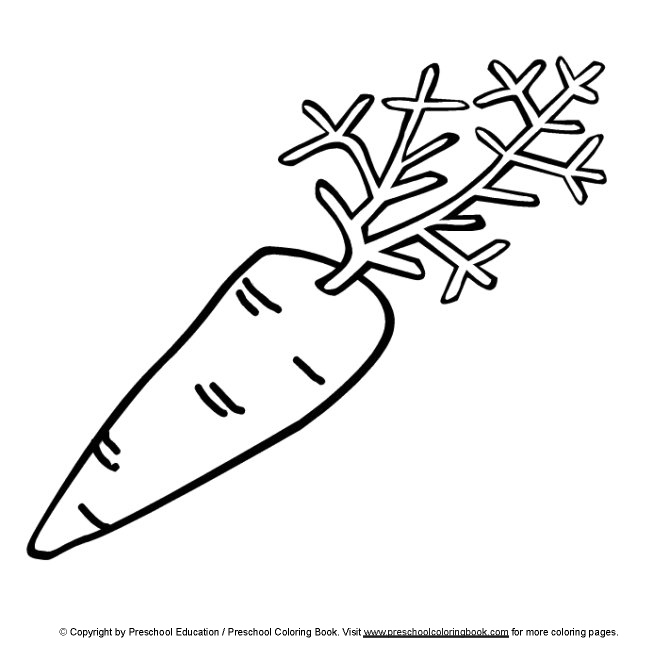 اسم الطفل : ............................. التاريخ :    ...............................
ج
جـزر
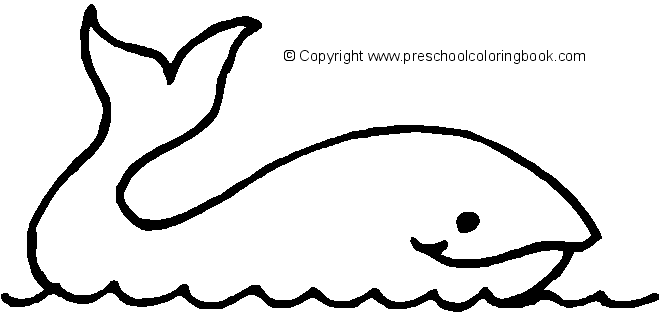 اسم الطفل : ............................. التاريخ :    ...............................
ح
حـوت
اسم الطفل : ............................. التاريخ :    ...............................
خ
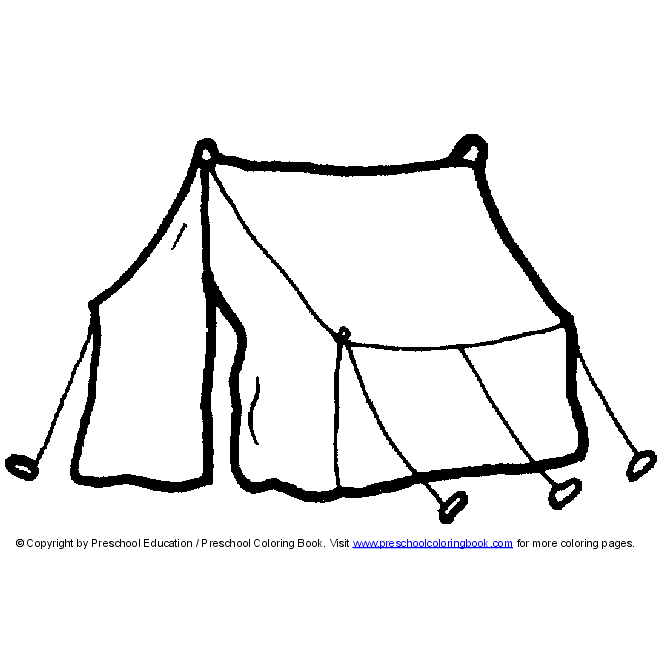 خـيـمـة
اسم الطفل : ............................. التاريخ :    ...............................
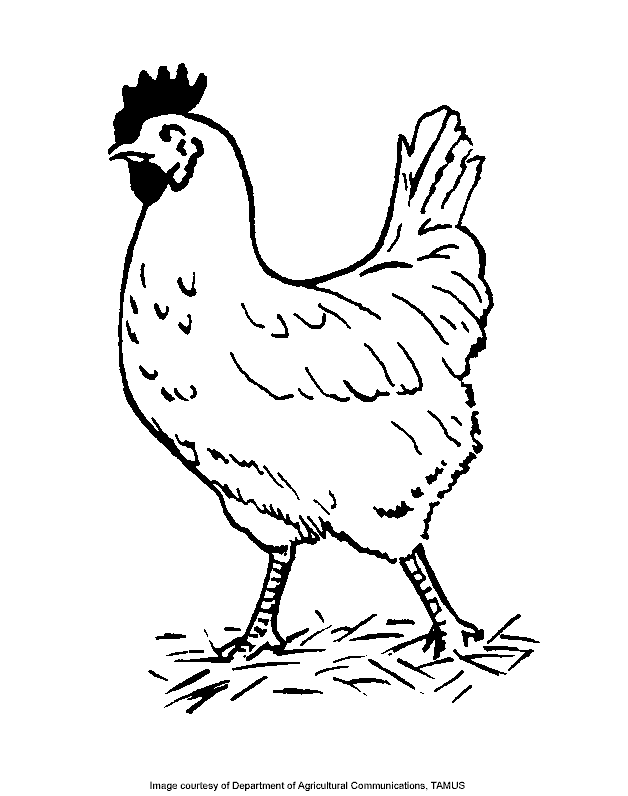 د
دجـاجـة
اسم الطفل : ............................. التاريخ :    ...............................
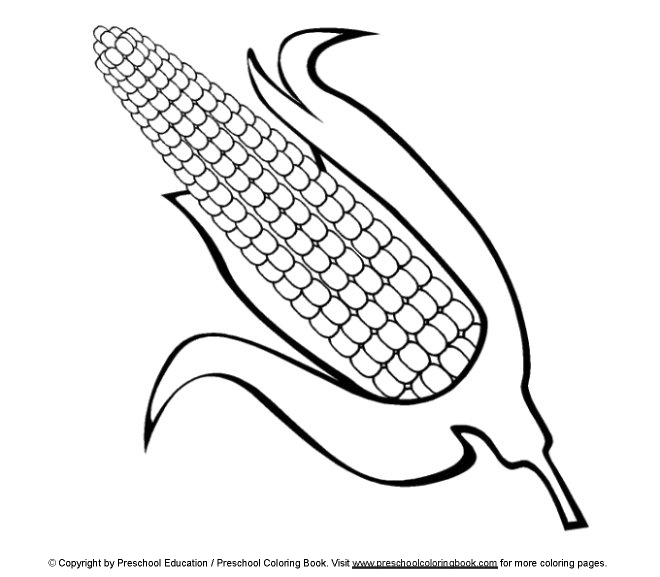 ذ
ذرة
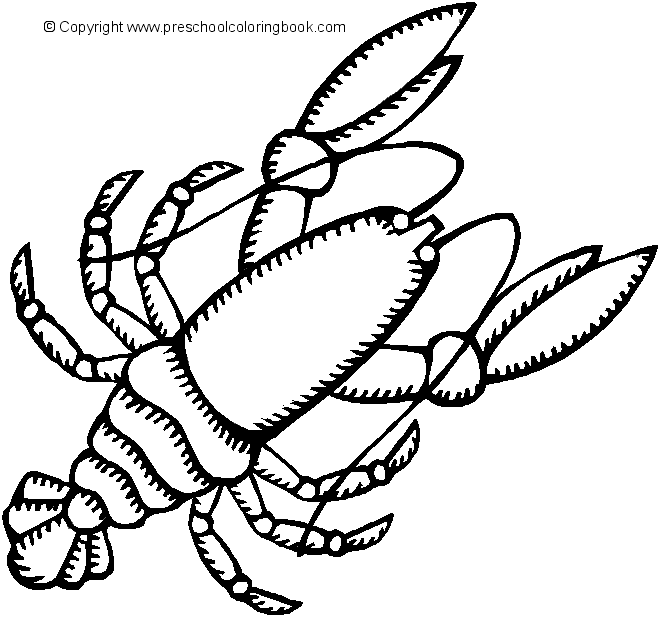 اسم الطفل : ............................. التاريخ :    ...............................
ر
روبيان
اسم الطفل : ............................. التاريخ :    ...............................
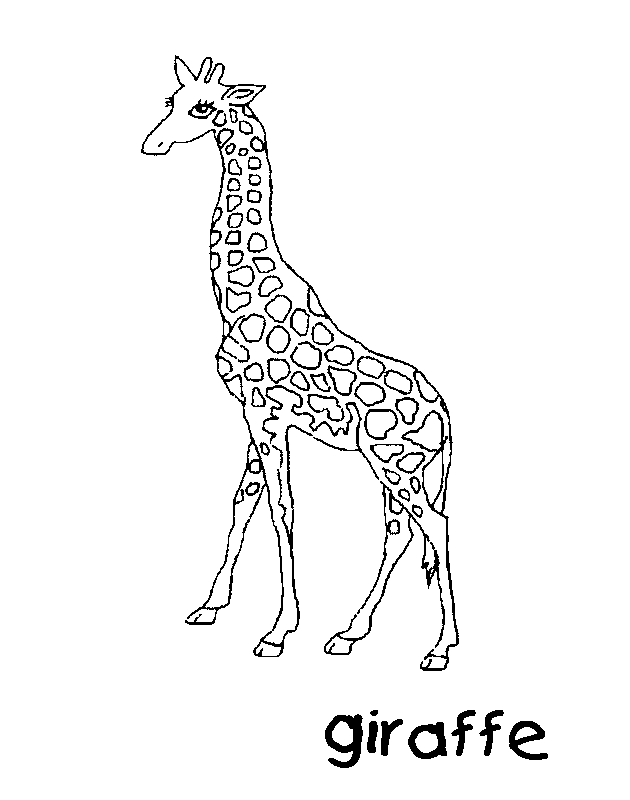 ز
زرافـة
اسم الطفل : ............................. التاريخ :    ...............................
س
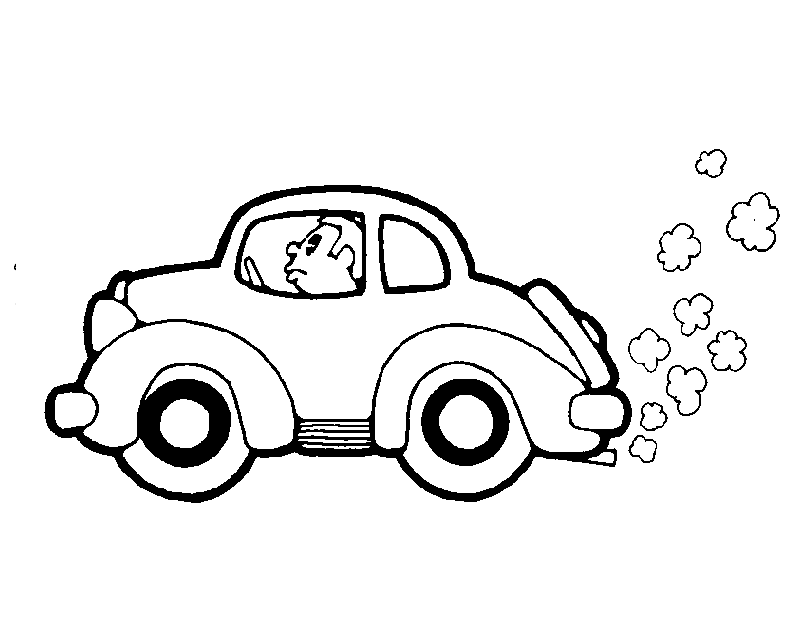 سـيـارة
اسم الطفل : ............................. التاريخ :    ...............................
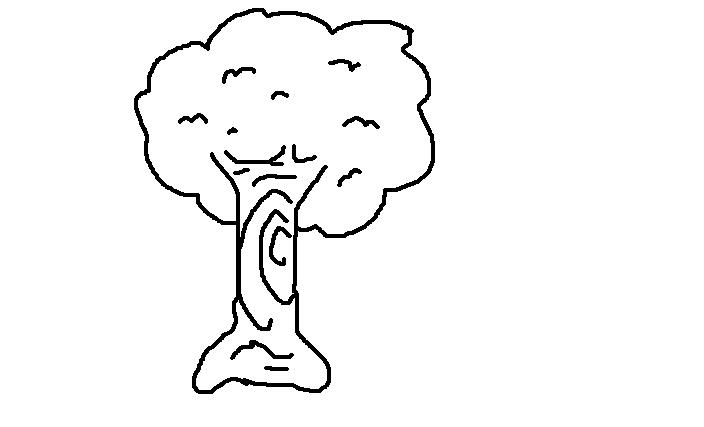 ش
شـجـرة
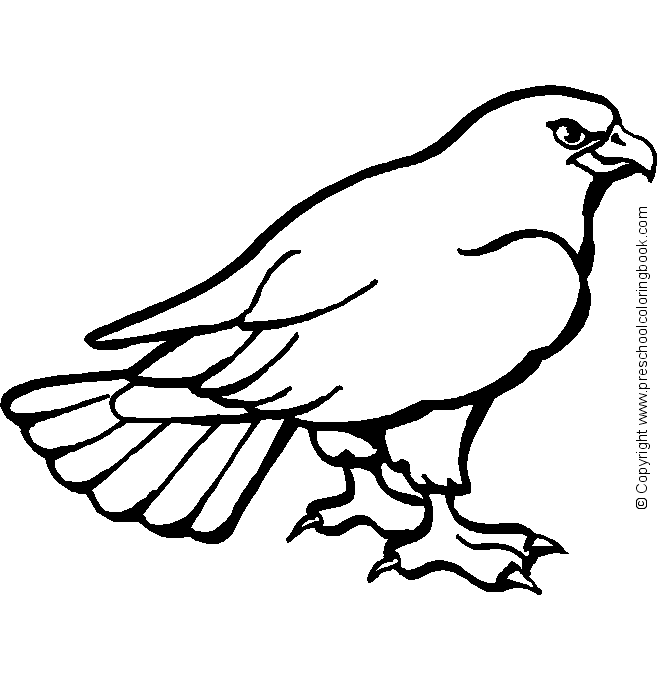 اسم الطفل : ............................. التاريخ :    ...............................
ص
صـقـر
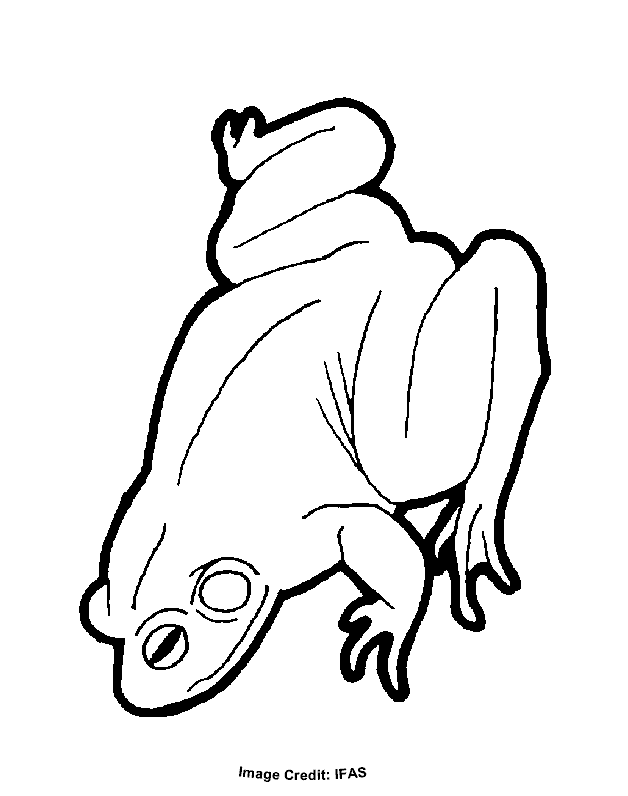 اسم الطفل : ............................. التاريخ :    ...............................
ض
ضـفـدع
اسم الطفل : ............................. التاريخ :    ...............................
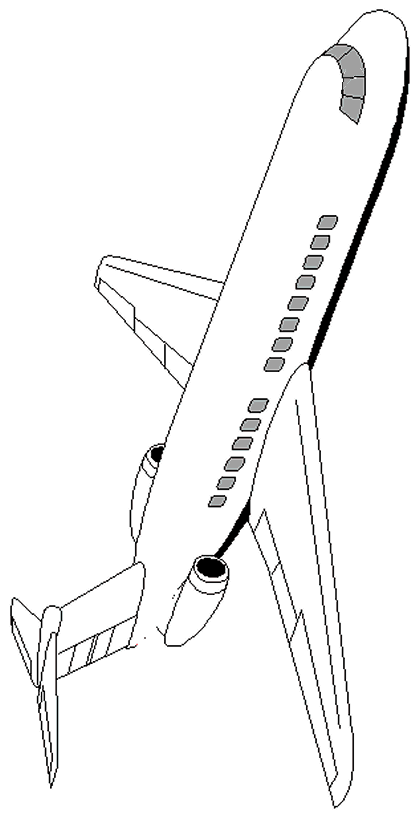 طـ
طـائـرة
اسم الطفل : ............................. التاريخ :    ...............................
ظـ
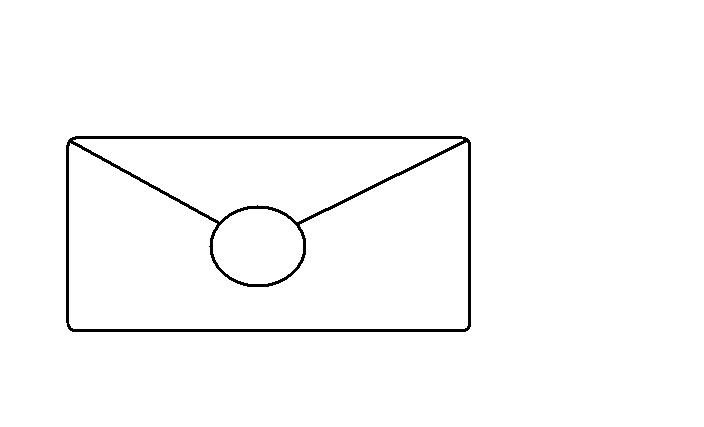 ظـرف
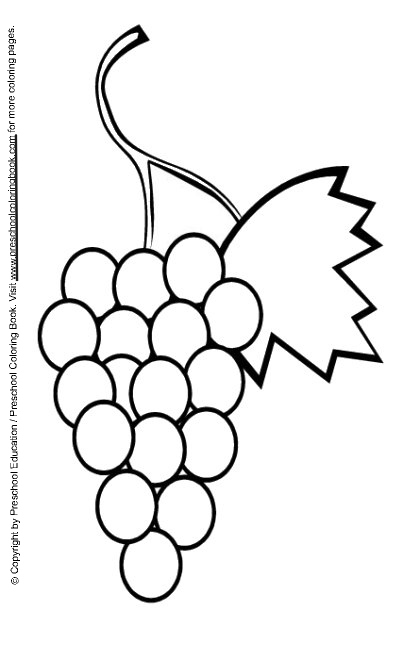 اسم الطفل : ............................. التاريخ :    ...............................
ع
عـنـب
اسم الطفل : ............................. التاريخ :    ...............................
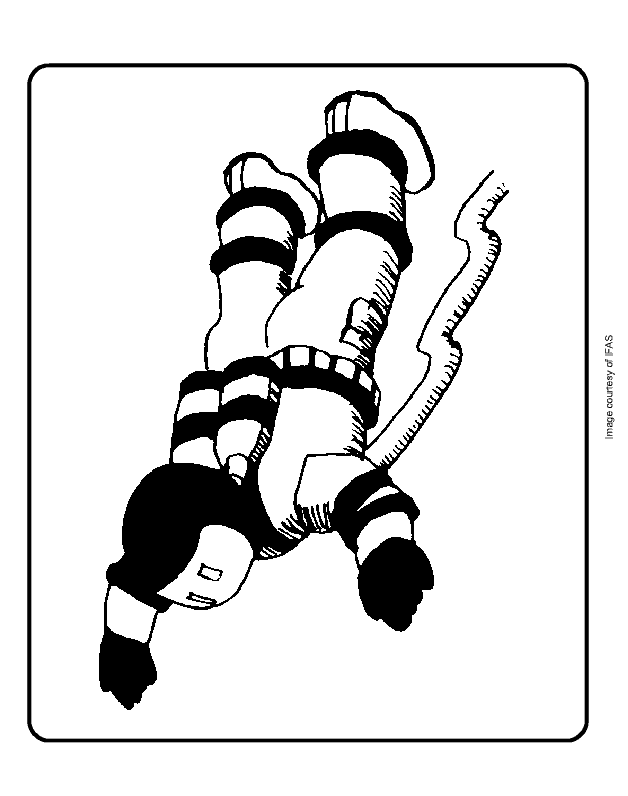 غ
غـواص
اسم الطفل : ............................. التاريخ :    ...............................
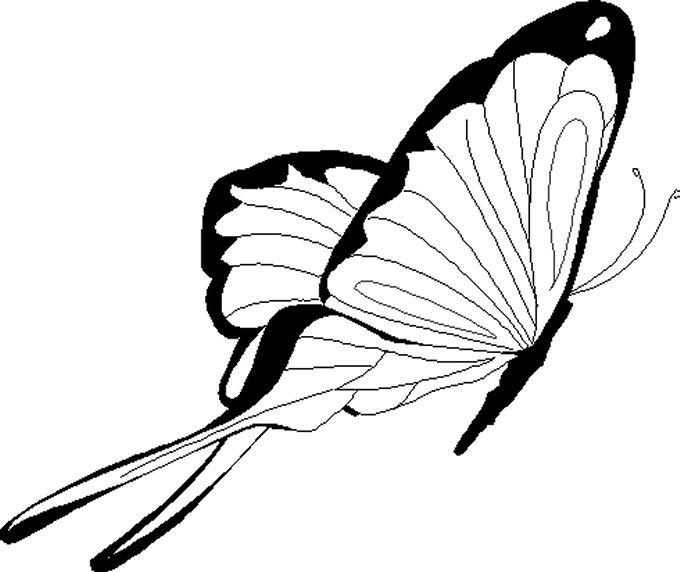 ف
فـراشة
اسم الطفل : ............................. التاريخ :    ...............................
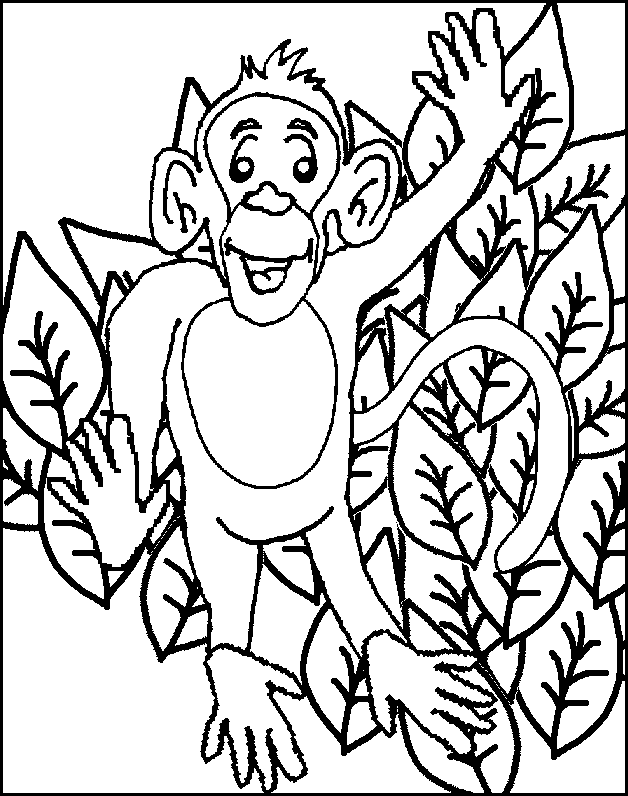 ق
قـرد
اسم الطفل : ............................. التاريخ :    ...............................
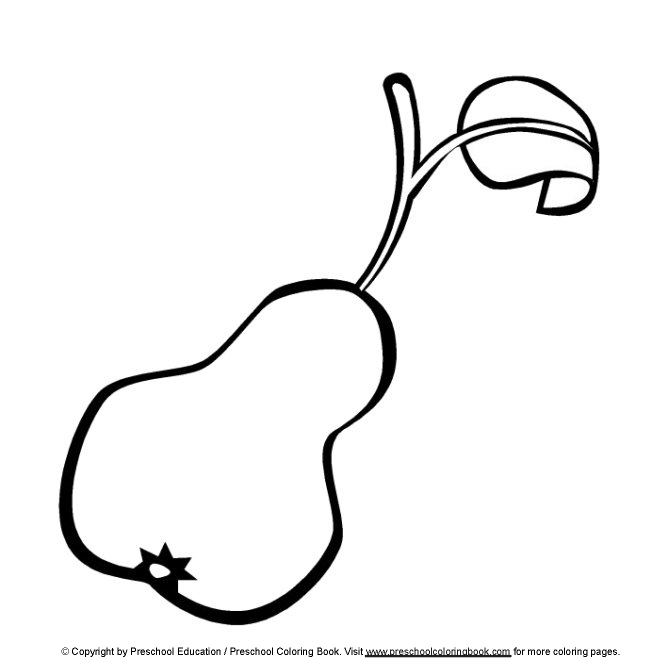 ك
كـمـثـرى
اسم الطفل : ............................. التاريخ :    ...............................
ل
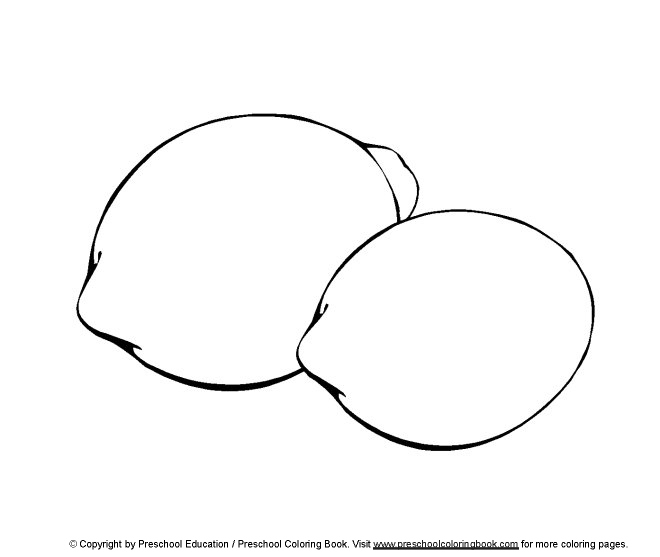 لـيـمـون
اسم الطفل : ............................. التاريخ :    ...............................
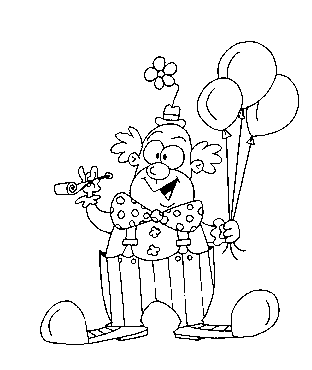 م
مـهـرج
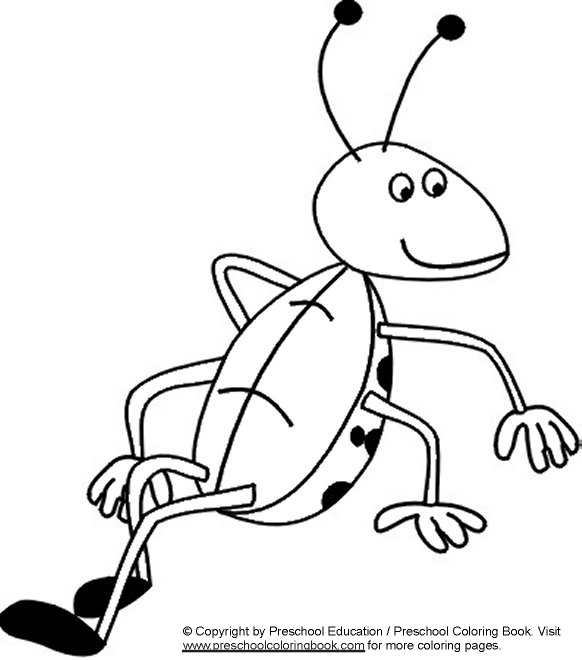 اسم الطفل : ............................. التاريخ :    ...............................
ن
نـمـلة
اسم الطفل : ............................. التاريخ :    ...............................
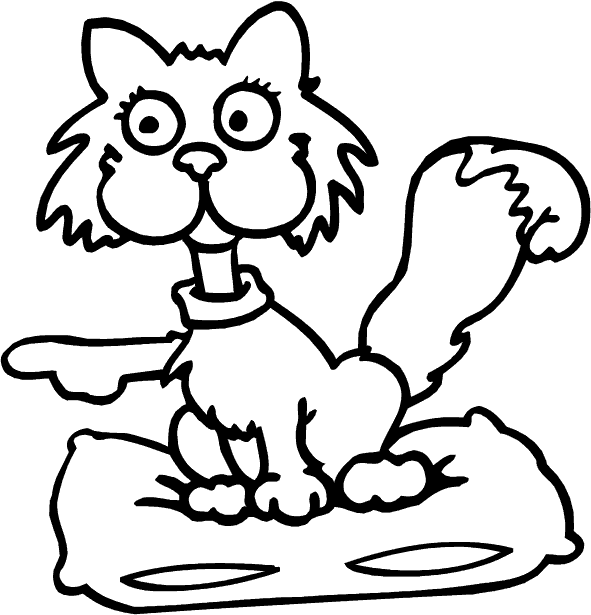 هـ
هـرة
اسم الطفل : ............................. التاريخ :    ...............................
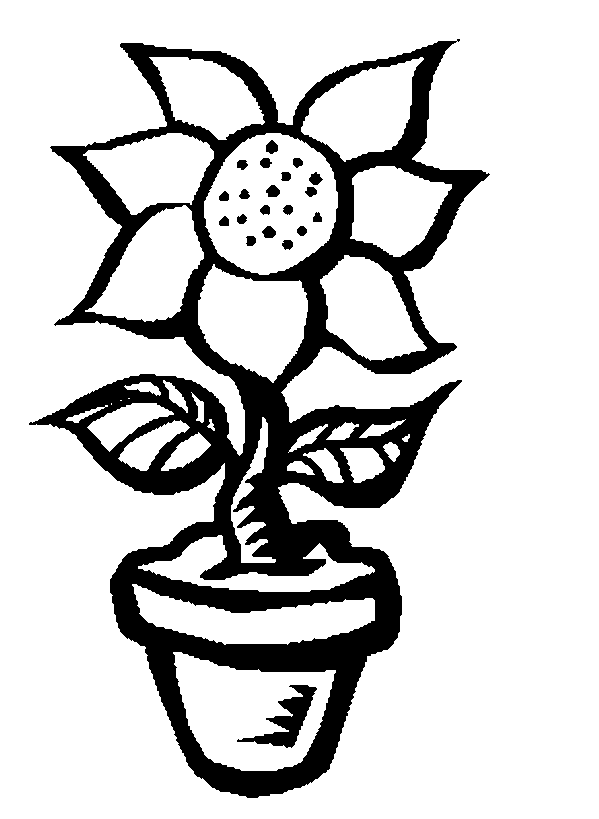 و
وردة
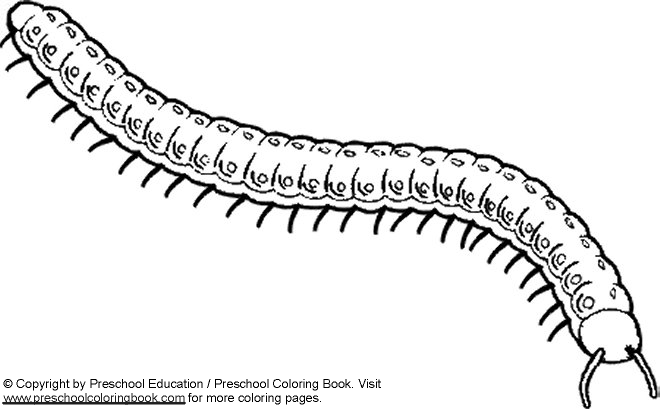 اسم الطفل : ............................. التاريخ :    ...............................
ي
يـرقة